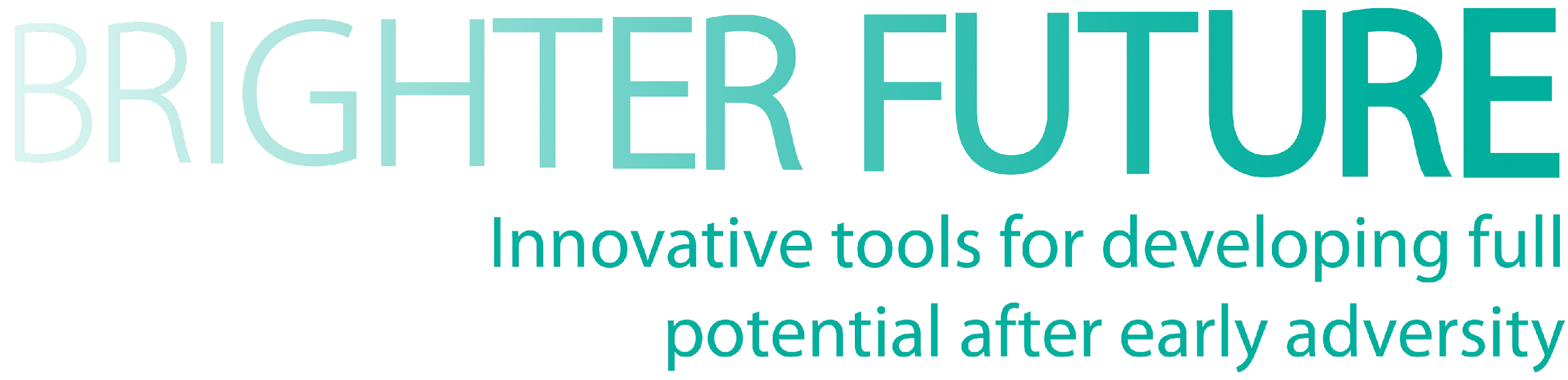 UNIT 4
Verband tussen 
welzijn en leren
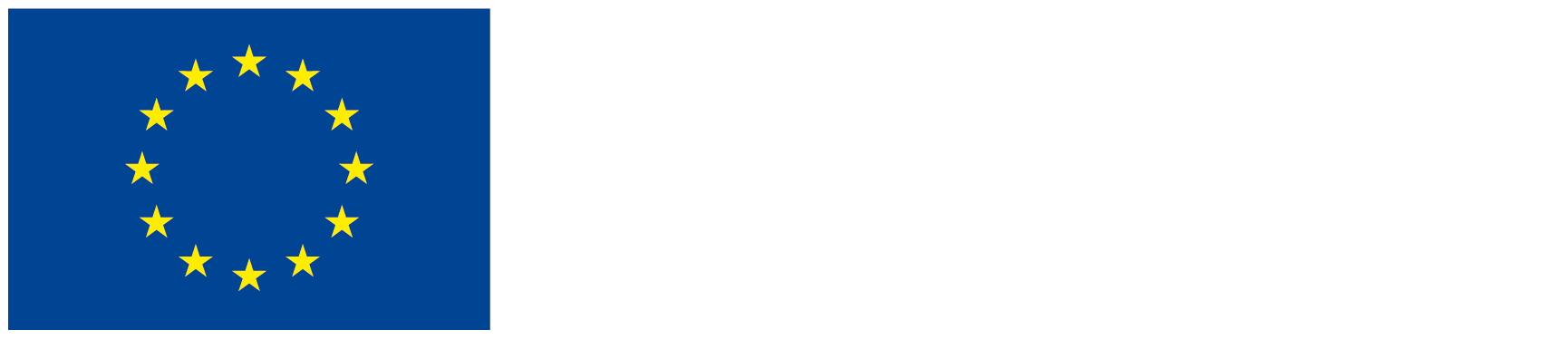 The BRIGHTER FUTURE project has been funded with support from the European Commission. This material reflects the views only of the authors, and the Commission cannot be held responsible for any use which may be made of the information contained therein.
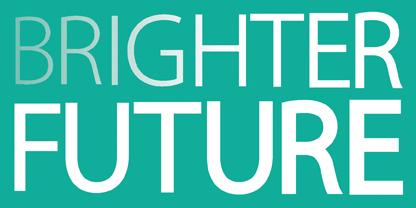 Doelstelling
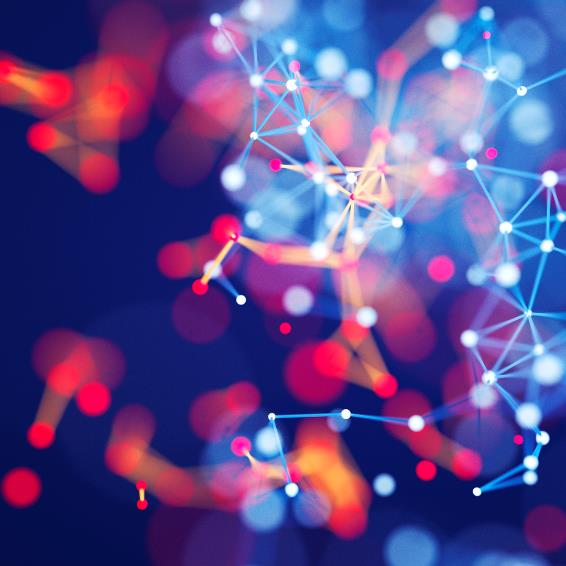 Elementen op school identificeren die kinderen stress kunnen bezorgen (materialen, ruimtes, onderwerpen en andere triggers)
Stresssignalen bij leerkrachten en leerlingen identificeren, met name van het beschermingssysteem
Strategieen, dynamieken en tools ontwikkelen voor leerkrachten om: 
- Een veilige omgeving te bouwen
- Individueel en groeps-welzijn te behouden
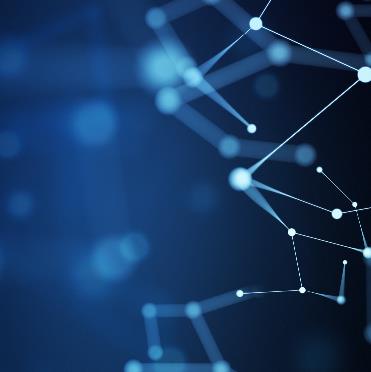 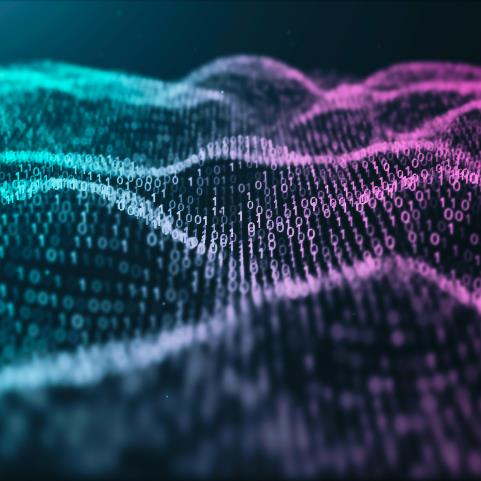 [Speaker Notes: Connection between well-being and learning.
The objectives of this unit are three: to identify the elements at the school that can stress children (materials, spaces, topics and other triggers). The second one is to identify the alert signals of stress in teachers and in pupils, specifically coming from protection system. And the last one is to develop strategies, dynamics and tools for teachers in order to build a safe environment and to keep individual and group well-being.]
Wat is klassenwelzijn?
Identificeer items die stressvol kunnen zijn voor
	Leerlingen, met name uit het beschermingssysteem
Leerkrachten
[Speaker Notes: But what's classroom well-being? 
the definition of wellness is a state of the person whose physical and mental conditions guarantee a feeling of satisfaction and tranquility. Therefore, what we want is for the classroom to become a space where students and teachers have that feeling of tranquility and peace. And for this we will start by identifying some items that may be stressful for the different agents that participate in the school.]
Stress triggers
Onverwachte dynamische veranderingen
Onverwachte leerkracht verandering
Onaangekondigde toetsen
(aankomende) Feestdagen
Vermoeidheid
Saaie lessen
Oninteressante inhoud
Herhaalde activiteiten
Schoolreis
Storend gedrag van leerlingen
Onopgeloste persoonlijke problemen
Vooroordelen
Gebrek aan middelen om om te gaan met de behoeften van bepaalde leerlingen
Onwetendheid over bepaalde leerproblemen en interventies
Erg nieuwsgierige families
Nieuwe activiteiten
Bezoek van supervisor
Praten over familiegeschiedenis of het geboorteland
Vader- of moederdag
Praten over genen of de familiestamboom
Praten over verjaardagen
Racistisch en xenofoob gedrag of commentaar
[Speaker Notes: Triggers or alert signals of stress in teachers and pupils
When students have lived through traumatic experiences like the ones evaluated earlier, they have learned hypervigilance patterns that make them constantly alert to any possible adverse change (Cáceres et. al., 2017; Mesa-Gesa & Moya-Albiol, 2011). In this sense, many of these children develop seductive or disruptive behaviors as a mechanism of evasion and dissociation in the face of the fear generated by uncertainty. However,  these unexpected, inappropriate or inconsistent behaviours are considered by adults as a provocation instead of as an alarm symptom (Espinoza, 2006).
For example, a child used to the loss of affective referents feels threatened by an unexpected change of teacher or a classroom change. In these cases, all the warning mechanisms are activated in the student involuntarily (Mesa-Gresa & Moya-Albiol, 2011). 

Some examples are unexpected dynamics changes, and unexpected teacher changes and the surprise exams. Another one is to know the holidays are nearby. The tiredness of pupils. Boring lessons. Uninteresting content. And the last one is doing repetitive activities.

Specifically with pupils coming from protection system we can add talk about the family history or the birth country. The father’s or mother’s day or talk about genetic load or family tree. 

Also, there are items that may be stressful for teachers as pupils’ disruptive behaviours, unresolved personal issues, prejudgments, lack of resources to deal with pupils with special needs, very inquisitive families, new activities or the supervisor visits.]
Neurobiologie van stress
- Trigger element
- Interpretatie (ervaring)
- Stressrespons
- Cortisol activatie
- Vecht of vlucht respons
[Speaker Notes: From a neurobiological point of view, Benito (2020) explains that when students are deregulated, begin to secrete different substances such as cortisol and adrenaline which predispose them to fight, to defense and to survive. All these turn into attention difficulties to follow simple instructions, and into hyperactivity that prevent them from staying seated following the class. These mean continuous movements in the chair, repetitive strokes with the pencil on the table, continuous interruptions with topics incongruous with the content being worked on, noises, masturbation, … because they cannot pay attention but they need to let all the emotional tension loose that is overwhelming them (Spangenberg, 2015).
Summing up the neurobiology of stress shows five elements that can produce stress: trigger elements, experience interpretation, stress response, cortisol activation and fight or flight response.
The most complicated part of this situation is that the interpretation of each of these triggers is subjective and unknown to others. This means that sometimes we perceive that a child has inappropriate responses to a comment, gesture, situation,... simply because we do not know its importance to him. For example, playing in the park a child wants to play a prank on one of his classmates and throws a water balloon at him unexpectedly. This colleague begins to cry inconsolably for a long time and there is nothing that can calm him down. They are 10-year-olds and this response is considered inappropriate due to its magnitude. Everyone tells him it's no big deal... However, no one in the park knows that this boy fell into a pool when he was a year and a half old and nearly drowned.
Therefore, this sensation of the water balloon suddenly falling above evoked in that child the same anguish of his drowning experience and the manifest response is not because of the balloon but because of the fear of drowning.
However, in that moment of anguish, the activation and dysregulation is so great that the child is blocked from listening and reasoning, much less learning.]
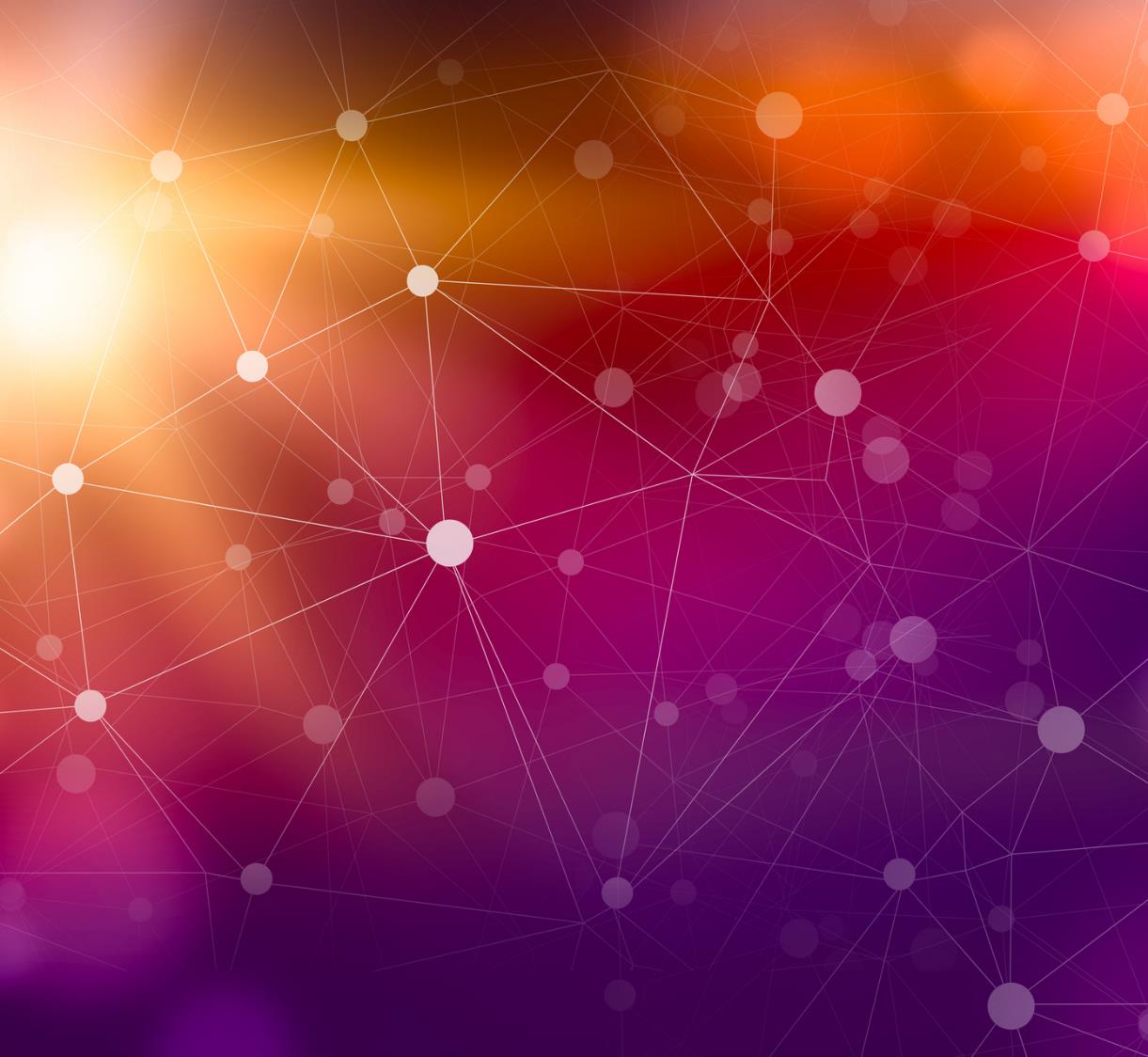 HECHTING en LEREN
Hechtingstheorie & Leren
➔ VEILIGE HECHTING ➔ VEILIGE OMGEVING ➔ BESCHERMINGS-FIGUUR
Veiligheid
Verkennende capaciteit
Leveren aan leren
Goed zelfbeeld
Goed beeld van de omgeving
Vertrouwen in een positieve toekomst
[Speaker Notes: From attachment theory we can also observe how this unexpected change alerts children or adolescents about a possible loss, even if it is only from the routine that facilitates predictability and therefore security (it can be a party, a trip...) (Guerrero, 2020). Faced with this situation, students feel fear and take a warning behaviour in an attempt to anticipate the pain that this uncertain situation may cause. They prefer to boycott themselves so that the loss is based on their disruptive attitudes and behaviors and not about qualities of themselves that they cannot change or in unforeseen events that are beyond their control (Espinoza, 2006). The typical behaviour related with that is: you don't leave me, I leave you. Let us remember that they are children or adolescents who have experienced continuous loss as well as neglect or abuse. For that reason, in a mistaken attribution, they blame themselves and they need to continually feel that they are in control of what may happen.]
Stress & leerproces
Activering van de vechtrespons
Gegeneraliseerde angst
Moeite om de aandacht vast te houden
Shock / dissociatie
Geen retentie
Episodisch geheugenverlies
[Speaker Notes: These types of attitudes are also common when students face new social relationships in which they want to fit in and feel accepted. But it also happens in the face of the acquisition of content that is especially complex for them and for which they are afraid to fail. Students, given their emotional insecurity, anticipate their own failure and they associate that with a social rejection and from the affective environment. So, they prefer to disconnect from that area: they do not write down the tasks, they lie about what they have to do, they do not answer the exams not to be mistaken,… (Rodríguez, 2014).  These behaviors are often confused with a lack of interest or carelessness. Although it may be possible in some cases, it is usually the result of the learning difficulties that students present as a result of their ACEs and their own emotional insecurity. Guerrero (2021) explain that generating a safe environment in the classroom and establishing a good emotional bond between students and the teacher where children and adolescents feel protected, will predispose students to positively face new challenges and learning.]
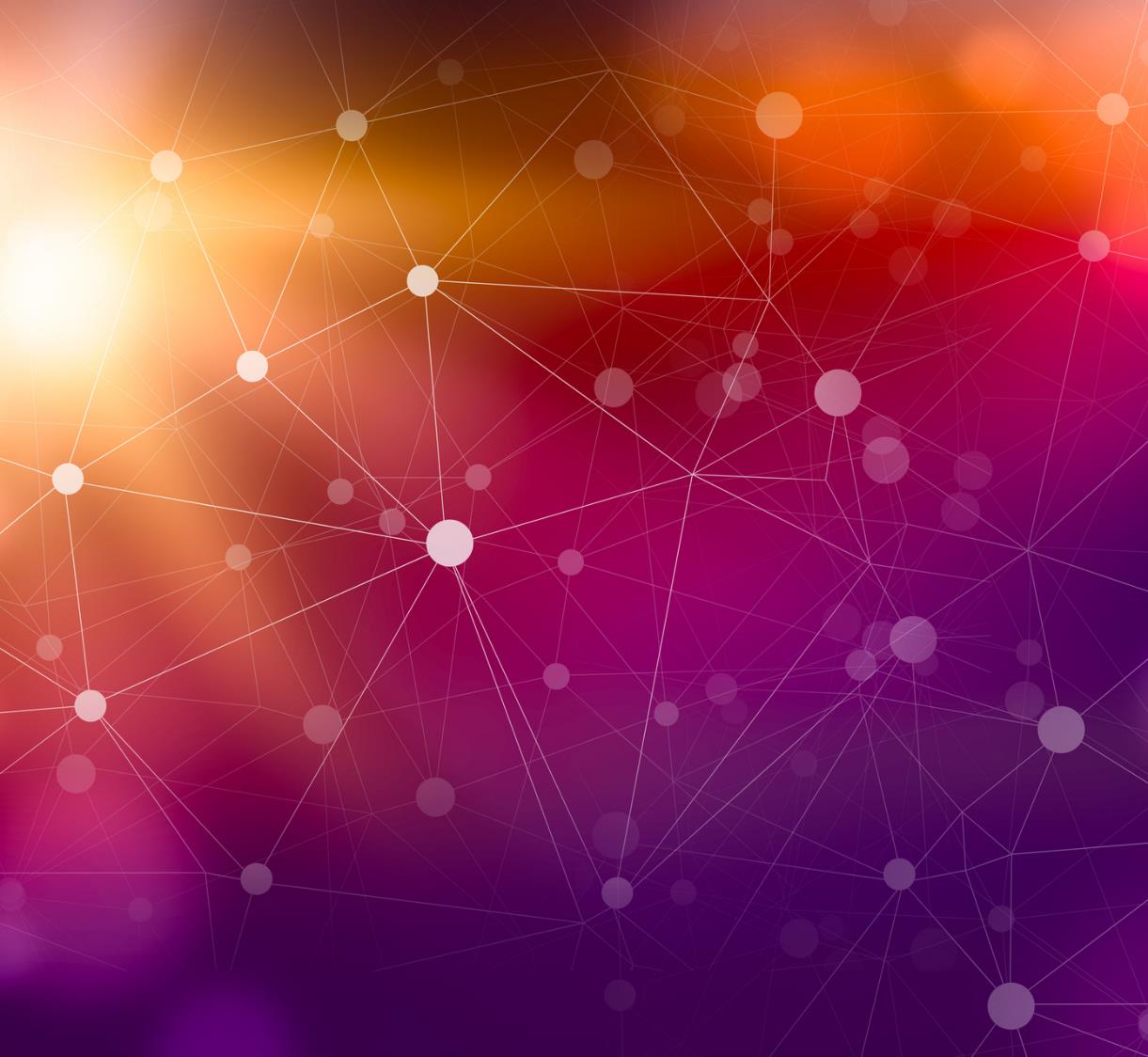 ACADEMIC RESILIENCE APPROACH

(Academische Veerkrachtbenadering)
School als veerkracht factor
De positieve ervaringen op school kunnen een beschermende factor zijn tegen negatieve ervaringen die zich voordoen of kunnen voordoen.
De op veerkracht gebaseerde school richt zich op de capaciteiten en het kunnen van de leerlingen en ontwikkelt onderwijspraktijken die de leerlingen leren moeilijkheden op een positieve manier aan te pakken.
The Academic Resilience Approach
[Speaker Notes: Academic Resilience Approach

Resilience is used to describe the positive mechanisms of an individual, group, material, or system that, in the face of an adverse situation that affects their integrity and stability, allow them to endure, cope, recover, and emerge stronger (Vaquero, Urrea & Mundet, 2014). This includes various processes such as the good recovery from an adverse situation, and / or that adversity does not limit a person's development. Therefore, a resilient child is one who recovers after experiencing an adverse situation and / or develops properly despite continued exposure to risk (Gilligan, 2000).

From an ecological point of view, the factors that make a person resilient are both the person's personal characteristics and social and contextual factors. That is, the person's resilience is also influenced by the child's experiences and how he or she integrates them into his or her development. In this sense, the school plays an important role in promoting the resilience of students as the positive experiences lived in this context will be a factor of protection against adverse situations experienced or that may occur.

The school based on resilience focuses on the abilities and potential of students and develops educational practices that teach students to face difficulties in a positive way, to have a life project, to develop their potential, something which will allow them to better deal with adverse situations.

In order to incorporate resilience into schools, we propose to adopt the Academic Resilience Approach - ARA. This is a whole-school-based community development model that aims to provide schools with tools to help students overcome adversity and improve their educational outcomes (Boingboing, 2017). It implements the Resilience Framework as a cross-cutting element that must be considered in the daily activities of the school.]
Academic Resilience Approach - ARA
[Speaker Notes: The Resilience Framework consists of five basic pillars related to the areas of life of children and adolescents and is transformed into:

Actions that involve addressing the basic needs of children and young people. It would be impossible for some students to start undertaking anything without first solving them.
Actions related to belonging in order to make students feel united and connected with people and places in the environment, with whom they can have healthy relationships. The idea is that they can keep up good moments, make new contacts, and find people they can trust.
Actions related to learning that allow students' educational routine to work as well as possible, bearing in mind that learning is not only given in the classroom but also in contexts such as the playground or outside the school. We need to make sure they are developing their interests, talents or skills for life.
Actions that help to develop coping skills that help children and adolescents to solve problems, to defend their own points of view and beliefs and to change challenges of daily life.
Actions aimed at developing intrapersonal aspects, in order to encourage children and adolescents to understand who they are, to know their thoughts and beliefs about themselves and to develop their personality.

To develop these actions, the Resilience Framework proposes the need to take into account four principles:
Acceptance. It involves accepting the situation or the problem, focusing on what you want to happen from now on, and taking action to achieve it.
Conservation. It means preserving the good things that are happening in the lives of students, identifying them, if necessary, and reinforcing them.
Commitment. It is important to stay focused and be consistent in promoting resilience as it is not a quick fix.
Enlisting. It means involving other people in the educational community or outside the school who can support children and adolescents.]
ARA toepassen op school
Korte en eenvoudige acties voorstellen, zoals het creëren van een ruimte binnen de school waar leerlingen van een rustige sfeer kunnen genieten.
De ARA opnemen in de kaderdocumenten van de school.
Dagelijkse acties herzien om nieuwe acties te herdefiniëren of op te nemen.
De ARA opnemen in het Samenlevings- en Onderwijssuccesplan van de school.
De hele onderwijsgemeenschap moet weten wat veerkracht is.
De principes van het Veerkrachtkader spelen een belangrijke rol in de rol van de vaste leerkracht.
Kinderen en adolescenten de kans geven hun mening en voorstellen kenbaar te maken, op basis van een vertrouwensrelatie.
Specifieke activiteiten voorstellen die inhouden bevatten zoals kennis van de eigen identiteit, verantwoordelijkheden, het onderhouden van gezonde relaties of empathie.

Hart e.a., 2018
Hart et al., 20
Belang van Primaire Interventie
Bevorderen van de groepscohesie

Hoe doe je dat?
Hoe het te behouden?
Hoe detecteer je dat het mislukt?
Hoe beoordelen of het goed werkt?
[Speaker Notes: You can use this slide to do a practice exercise and reflect together about the group cohesion.]
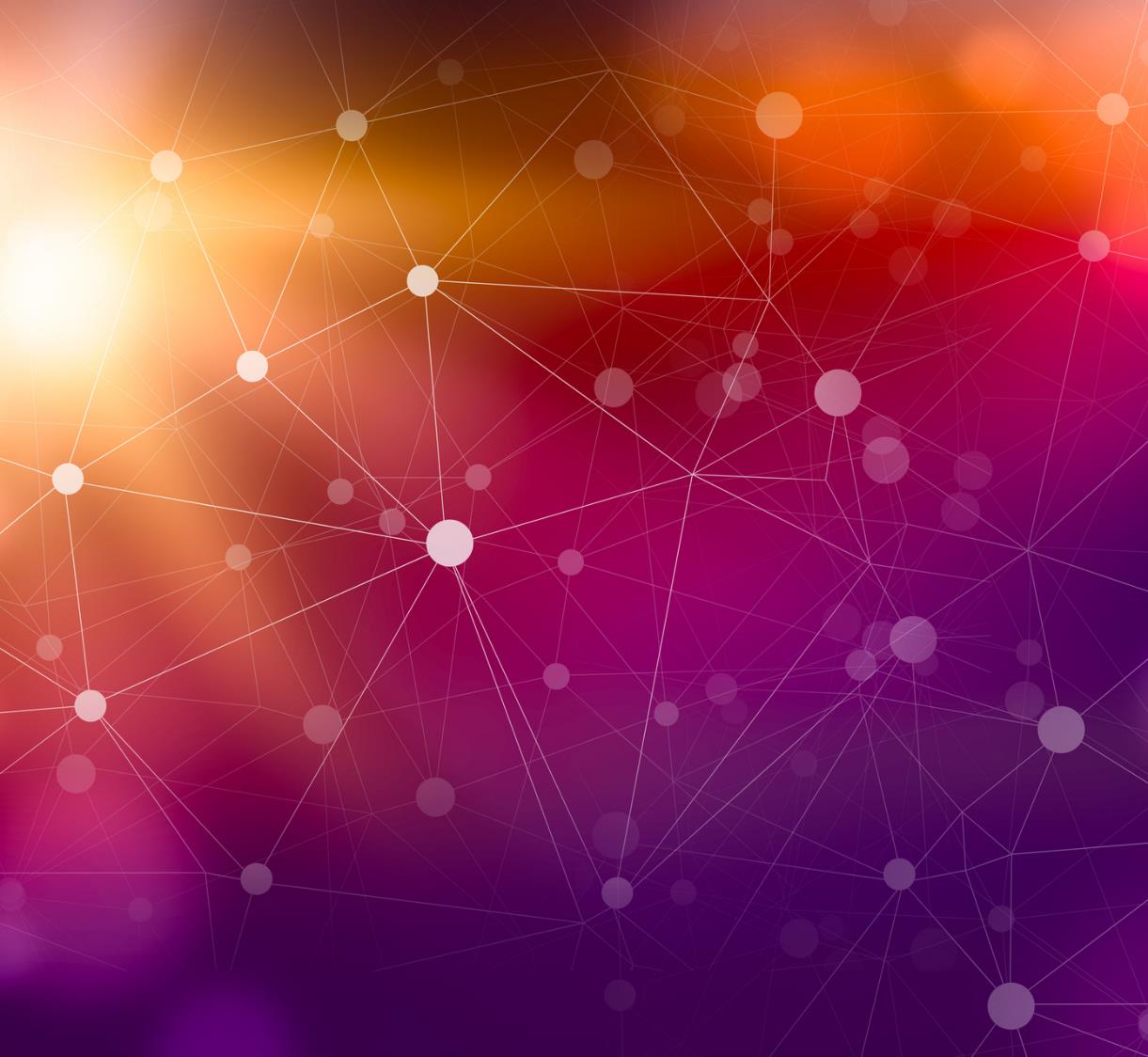 EMOTIONELE INTELLIGENTIE
Emotionele Intelligentie_1
Wat is het?
Voordelen:
Betere persoonlijke band met anderen
Beter vermogen om de vaardigheden van leerlingen te beheren
Aanzienlijke vermindering van angst- en stressgenererende situaties
Snellere en effectievere oplossing van angst- en stressgenererende situaties
Minder spanning in de klas / betere leeromgeving
Minder gevoel van controleverlies door de leerkracht
[Speaker Notes: Emotional Intelligence
The ability that human beings have to relate in an appropriate way with others is one of the specific intelligences that Gardner (1983) detailed within his theory of Multiple Intelligences: Intrapersonal Intelligence. This intelligence is closely related to another that the author called Interpersonal Intelligence and which refers to the personal skills that each individual owns to effectively identify and control their own emotional states.
Daniel Goleman, in 1995, publishes "Emotional Intelligence" combining both to and thus allude to the ability of a subject to identify and efficiently manage both their own emotions and those of others, in such a way that social relations would suppose a great success compared to those other people unable to recognize and manage them properly.
In this sense, and referring to the situations in the classroom described in the previous section, it can be affirmed that the capacity of the school staff when it comes to preventing, detecting and redirecting any possible destabilizing emotion in students as well as its trigger to grant the teacher the power to manage in an efficient and emotionally safe way a good group management as well as a good development of the academic contents (Birknerova, 2011).
However, to Jeloudar, Yunus, Roslan, and Nor (2011), it is not always given adequate relevance. In this context it is essential teachers will always be able to detect what their emotions are like. It is also important for teachers to be aware of when they become emotionally deregulated and why. That is, what events trigger them (especially if they are related to the behaviors and/or attitudes of a specific student) as well as of which elements will help them regain calm and control of themselves.]
Emotional Intelligence_2
Voordelen (2):
Meer zekerheid bij de leerlingen als verkennende basis voor kennis
Een betere aanleg van leerkrachten voor de activiteit
Een betere aanleg van leerlingen voor de activiteit
Minder frustratie
Stelt leraren in staat de situatie goed in te schatten
Vergemakkelijkt zelfkritiek en verbetering
[Speaker Notes: In the same line, López & López (2018) explain that if the teacher is sensitive to understanding that the same thing happens to the students and that these emotional destabilizers are associated with their personal history and/or experiences, the teacher will be able to depersonalize any provocation and/or disruptive behavior of the students avoiding significant emotional distress on your part. In addition, in this way the teacher is given the ability to seek and implement effective solutions in each possible case that return to the classroom an environment conducive to learning (Vesely-Maillefer & Saklofske, 2018).
For example, to Geddes (2021) it is likely that a student who comes from the protection system will be restless and disruptive in the classroom when an activity related to origins such as the family tree or certain geography topics is being worked on when there is some type of movement in their history migratory or racial difference, or when talking about reproductive issues when they have suffered some type of abuse or their genetic load is unknown. That is why, faced with the possibility of this situation happening, the teacher should be sensitive and anticipate that this dynamic may affect the student in order to prevent and/or alleviate any possible damage by adapting content and/or giving it different approaches so that it results more inclusive.
This autor said that it is true that, on occasions, teachers do not know part of the student's history and face situations in which the student is deregulated without understanding the reason. Given this fact, teachers must apply those tools that they know in advance that work with the student, such as leaving the classroom with the excuse of running an errand or lending a hand in another class, changing activities, including a break that involves physical activity in the playground,... For this it is essential that teachers can meet with families to delve into what emotional strategies are successfully applied at home to be able to use them in the classroom as well.
In this sense, it is key that teachers are able to depersonalize each and every one of the student's disruptive behaviors, thus ensuring that they do not experience it as a personal attack but nevertheless feel that they are a source of solution to any possible difficulty that the student may have. The student can go through and for this it is essential that their have a high knowledge and self-control of themself and their emotional responses (Vesely-Maillefer & Saklofske, 2018).]
Instrumenten om goede emotionele intelligentie in de klas toe te passen
Om de persoonlijke realiteit van elk kind te kennen.
Zet persoonlijke gesprekken op waar je genoegens, hobby's,... te weten komt, toon echte interesse.
Een dagelijkse/wekelijkse ruimte wijden aan het beoordelen van emoties en werken aan waarden en principes, respect voor anderen.
Selecteer de activiteiten op basis van de behoeften van de leerlingen.
Vooraf een evaluatie maken van de uit te voeren activiteiten met betrekking tot de verplichte inhoud en de overeenkomstige inclusieve aanpassingen aanbrengen.
Voer een kleine retrospectieve evaluatie uit van de ontwikkeling van elke activiteit.
[Speaker Notes: Before presenting the slide, ask the students how they will ask the children questions related to their lives. What are the sensitive issues and how can we ask about them?]
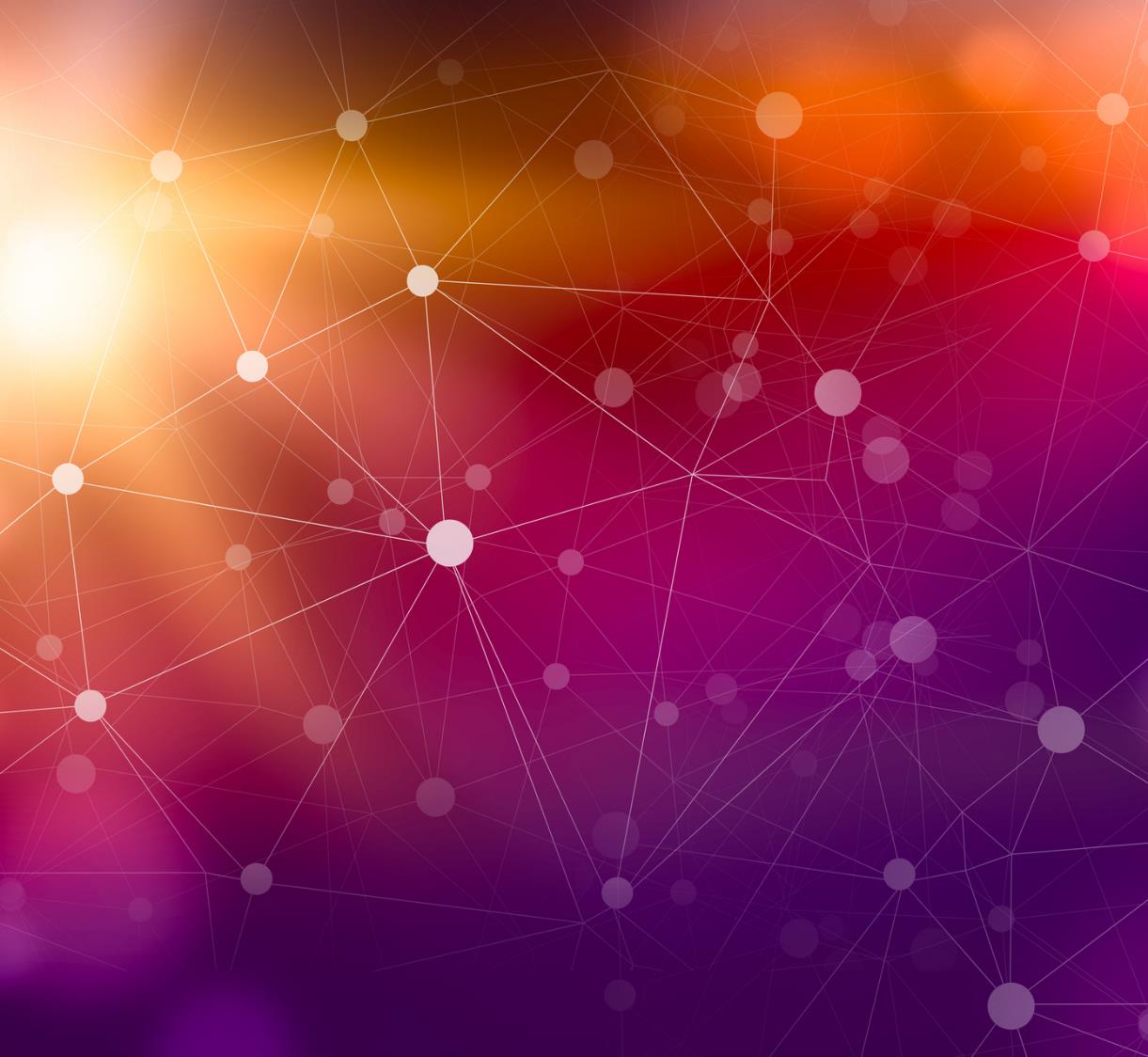 CASSUSEN
Casus 1
Juan is 8 jaar oud en bijt op zijn nagels en de huid van zijn vingers tot hij bloedt. Sommigen zeggen dat hij een nieuwsgierig en rusteloos kind is. Hij is gediagnosticeerd met ADHD maar het lijkt erop dat medicatie niet altijd werkt voor hem. Hij is een jongen die erg zijn best doet om vrienden te worden met al zijn klasgenoten, waarbij hij "lastig" wordt en sterker wordt afgewezen door anderen die hem uitlachen of geen rekening met hem houden in hun plannen, spelletjes, ....

Juan maakt ongepaste grappen en/of op momenten die niet overeenkomen, zoals wanneer iedereen aam het luisteren is naar de uitleg van de leerkracht. Op die momenten maakt Juan geluiden, laat hij zijn potloden vallen, staat hij op om dingen te zoeken of om papieren in de prullenbak te gooien, geeft hij commentaar op dingen die hij door het raam ziet, neuriet hij, schommelt hij in zijn stoel, vraagt hij om naar het toilet te gaan, rommelt hij met een klasgenoot, ... voortdurend onderbreekt hij het ritme van de klas. Hij masturbeert ook in de klas.

Juan wordt herhaaldelijk gestraft zonder succes. Ook lijkt het alsof hij het niet onder controle heeft. Hem uit de klas halen werkt ook niet want op de gang knoeit hij ook en ergert hij de andere klassen. Als hij de pauze mist is hij onrustiger en het laatste deel van de ochtend gedraagt hij zich slechter. Als ze hem meer huiswerk sturen maakt hij het nooit af want volgens zijn ouders geeft hij er ondanks de hele middag geen tijd aan, doet hij het slecht, met tegenzin en helpen ze hem niet om meer te leren.
 
De leraar weet niet wat te doen en heeft zelfs tegen andere leraren gezegd dat hij Juan niet kan uitstaan of voor de hele klas opgemerkt dat "die jongen onmogelijk is".
Casus 2
Maria is een verlegen 6-jarig meisje. Ze praat nooit in de klas, ze levert nooit een bijdrage, ze doet geen moeite,... ze blijft volkomen onopgemerkt; het is alsof ze er niet is. Ze doet wat haar gezegd wordt, hoewel niet altijd meteen. Ze wacht tot haar tafelgenoten beginnen en dan gaat ze, door sociale imitatie, aan de slag. Als ze haar vragen of ze de uitleg begrepen heeft, zegt ze altijd van wel, ook al kan ze niet zelfstandig aan een taak beginnen en als de leerkracht een beetje aandringen, begint ze te huilen.
In de pauze is ze meestal bij hetzelfde groepje, maar ze doet nooit actief mee.
Maria huilt als haar leraar de klas verlaat, als ze van tafel moet wisselen, als ze gevraagd wordt in een klassikale les op iets te reageren, hoe eenvoudig het ook is, en telkens als de leraar zegt dat het tijd is om naar huis te gaan/ Soms beleeft ze deze momenten met zoveel angst dat ze in haar broek plast.
Casus 3
Jorge is 14 jaar oud en de beste van de klas. Hij is een zeer competitieve jongen, zijn gemiddelde ligt rond de 9,8. Elke bedreiging van dit gemiddelde wordt catastrofaal en dwingt je om je dagdagelijkse activiteiten te onderbreken en te herschikken.
Hij maakt deel uit van een zwemteam waar hij altijd meedoet om de eerste plaatsen. Hij studeert aan het conservatorium. Hij is bijzonder attent, beleefd en hoffelijk. Hij is zeer geliefd bij zijn leraren en vrienden. Hij is zich altijd bewust van zijn ouders en betrokken bij duizenden goede doelen.
Hij heeft een vriendin, de mooiste van de klas, met wie hij het perfecte vriendje is: gedetailleerd, romantisch, aanhankelijk, gul...
Jorge is manisch en obsessief. Hij heeft elke dag belangrijke rituelen die, als ze niet gevolgd worden, leiden tot terugkerende angst- en paniekaanvallen die hem minutenlang buiten adem laten. Hij geeft soms over omdat hij daar rustig van wordt. Hij draagt nooit korte mouwen omdat hij, ondanks zijn atletische lichaam, bang is dat iemand hem zal vragen naar de littekens op zijn armen.
Wat zijn de voornaamste moeilijkheden waar leerkrachten tegenaan lopen bij het toepassen van deze tools?
[Speaker Notes: To sum up, we can discuss about the difficulties that teachers find when applying these tools.]
Referenties
Birknerova, Z. (2011). Social and emotional intelligence in school environment. Asian Social Science, 7(10), 241-248.
Boingboing. (2017). The Academic Resilience Approach. https://www.boingboing.org.uk/resilience/the-academic-resilience-approach/ 
Cáceres, R.; Martínez-Aguayo, J.C.; Arancibia, M.; & Sepúlveda, E. (2017). Efectos neurobiológicos del estrés prenatal sobre el nuevo ser. Revista chilena de neuro-psiquiatría, 55(2), 103-113. https://dx.doi.org/10.4067/S0717-92272017000200005.
Espinoza, E. (2006). Impacto del maltrato en el rendimiento académico. Revista Electrónica de Investigación Psicoeducativa, 9, 4(2), pp. 221-238. https://www.redalyc.org/articulo.oa?id=293122821005 
Gardner, H. (1983). Frames of Mind: The Theory of Multiple Intelligences. Nueva York: Basic Books.
Geddes, H. (2010). El apego en el aula: Relación entre las primeras experiencias infantiles, el bienestar emocional y el rendimiento escolar (Vol. 269). Graó.
Gilligan, R. (2000). Adversity, Resilience and Young People: the Protective Value of Positive School and Spare Time Experiences. Children & Society, 14, pp. 37-47.
Goleman, D. (1995). Emotional intelligence. New York: Bantam Books.
Guerrero, R. (2020). Educar en el vínculo. Plataforma.
Guerrero, R. (2021). El cerebro infantil y adolescente: claves y secretos de neuroeducación. (Prácticos). Plataforma.
Hart, A.; Fernández-Rodrigo, L.; Molina, M.C.; Izquierdo, R.; Maitland, J. (2018). The Academic Resilience Approach in the promotion of young people’s mental health. Proposals for its use in schools. Edicions de la Universitat de Lleida. http://hdl.handle.net/10459.1/64643.
Jeloudar, SY, Yunus, ASM, Roslan, S. y Nor, SM (2011). La inteligencia emocional de los docentes y su relación con las estrategias de disciplina en el aula a partir de las percepciones de docentes y alumnos. Revista de Psicología , 2 (2), 95-102.
López, Z. R. A., & López, T. R. A. (2018). Inteligencias Múltiples en el trabajo docente y su relación con la Teoría del Desarrollo Cognitivo de Piaget. Killkana sociales: Revista de Investigación Científica, 2(2), 47-52.
Mesa-Gresa, P., & Moya-Albiol, L. (2011). Neurobiología del maltrato infantil: el 'ciclo de la violencia'. Revista de neurología, 52 (8), 489-503.
Spangenberg Morelli, A. (2015). Neurobiología del estrés.
Vaquero, E.; Urrea, A.; Mundet, A. (2014). Promoting resilience through technology, art and a child rights-based approach. Revista de Cercetare si Interventie Sociala, 2014, vol. 45, p.144-159. http://hdl.handle.net/10459.1/48367.
Vesely-Maillefer, AK y Saklofske, DH (2018). La inteligencia emocional y la próxima generación de profesores. La inteligencia emocional en la educación , 377-402.
NOTES
Objectives
The objectives of this unit are three: to identify the elements at the school that can stress children (materials, spaces, topics and other triggers). The second one is to identify the alert signals of stress in teachers and in pupils, specifically coming from protection system. And the last one is to develop strategies, dynamics and tools for teachers in order to build a safe environment and to keep individual and group well-being.
What’s classroom well-being? 
The definition of wellness is a state of the person whose physical and mental conditions guarantee a feeling of satisfaction and tranquility. Therefore, what we want is for the classroom to become a space where students and teachers have that feeling of tranquility and peace. And for this we will start by identifying some items that may be stressful for the different agents that participate in the school. 
Stress triggers
When students have lived through traumatic experiences like the ones evaluated earlier, they have learned hypervigilance patterns that make them constantly alert to any possible adverse change (Cáceres et. al., 2017; Mesa-Gesa & Moya-Albiol, 2011). In this sense, many of these children develop seductive or disruptive behaviors as a mechanism of evasion and dissociation in the face of the fear generated by uncertainty. However,  these unexpected, inappropriate or inconsistent behaviours are considered by adults as a provocation instead of as an alarm symptom (Espinoza, 2006).
For example, a child used to the loss of affective referents feels threatened by an unexpected change of teacher or a classroom change. In these cases, all the warning mechanisms are activated in the student involuntarily (Mesa-Gresa & Moya-Albiol, 2011). 
Some examples are unexpected dynamics changes, and unexpected teacher changes and the surprise exams. Another one is to know the holidays are nearby. The tiredness of pupils. Boring lessons. Uninteresting content. And the last one is doing repetitive activities.
Specifically with pupils coming from protection system we can add talk about the family history or the birth country. The father’s or mother’s day or talk about genetic load or family tree. 
Also, there are items that may be stressful for teachers as pupils’ disruptive behaviours, unresolved personal issues, prejudgments, lack of resources to deal with pupils with special needs, very inquisitive families, new activities or the supervisor visits.
Neurobiology of stress
From a neurobiological point of view, Benito (2020) explains that when students are deregulated, begin to secrete different substances such as cortisol and adrenaline which predispose them to fight, to defense and to survive. All these turn into attention difficulties to follow simple instructions, and into hyperactivity that prevent them from staying seated following the class. These mean continuous movements in the chair, repetitive strokes with the pencil on the table, continuous interruptions with topics incongruous with the content being worked on, noises, masturbation, … because they cannot pay attention but they need to let all the emotional tension loose that is overwhelming them (Spangenberg, 2015).
Summing up the neurobiology of stress shows five elements that can produce stress: trigger elements, experience interpretation, stress response, cortisol activation and fight or flight response.
The most complicated part of this situation is that the interpretation of each of these triggers is subjective and unknown to others. This means that sometimes we perceive that a child has inappropriate responses to a comment, gesture, situation,... simply because we do not know its importance to him. For example, playing in the park a child wants to play a prank on one of his classmates and throws a water balloon at him unexpectedly. This colleague begins to cry inconsolably for a long time and there is nothing that can calm him down. They are 10-year-old and this response is considered inappropriate due to its magnitude. Everyone tells him it's no big deal... However, no one in the park knows that this boy fell into a pool when he was a year and a half old and nearly drowned.
Therefore, this sensation of the water balloon suddenly falling above evoked in that child the same anguish of his drowning experience and the manifest response is not because of the balloon but because of the fear of drowning.
However, in that moment of anguish, the activation and dysregulation is so great that the child is blocked from listening and reasoning, much less learning.
ATTACHMENT and LEARNING
Attachment Theory & Learning
From attachment theory we can also observe how this unexpected change alerts children or adolescents about a possible loss, even if it is only from the routine that facilitates predictability and therefore security (it can be a party, a trip...) (Guerrero, 2020). Faced with this situation, students feel fear and take a warning behaviour in an attempt to anticipate the pain that this uncertain situation may cause. They prefer to boycott themselves so that the loss is based on their disruptive attitudes and behaviors and not about qualities of themselves that they cannot change or in unforeseen events that are beyond their control (Espinoza, 2006). The typical behaviour related with that is: you don't leave me, I leave you. Let us remember that they are children or adolescents who have experienced continuous loss as well as neglect or abuse. For that reason, in a mistaken attribution, they blame themselves and they need to continually feel that they are in control of what may happen.
Stress & learning process
These types of attitudes are also common when students face new social relationships in which they want to fit in and feel accepted. But it also happens in the face of the acquisition of content that is especially complex for them and for which they are afraid to fail. Students, given their emotional insecurity, anticipate their own failure and they associate that with a social rejection and from the affective environment. So, they prefer to disconnect from that area: they do not write down the tasks, they lie about what they have to do, they do not answer the exams not to be mistaken,… (Rodríguez, 2014).  These behaviors are often confused with a lack of interest or carelessness. Although it may be possible in some cases, it is usually the result of the learning difficulties that students present as a result of their ACEs and their own emotional insecurity. Guerrero (2021) explain that generating a safe environment in the classroom and establishing a good emotional bond between students and the teacher where children and adolescents feel protected, will predispose students to positively face new challenges and learning.
School as a resilient factor
Resilience is used to describe the positive mechanisms of an individual, group, material, or system that, in the face of an adverse situation that affects their integrity and stability, allow them to endure, cope, recover, and emerge stronger (Vaquero, Urrea & Mundet, 2014). This includes various processes such as the good recovery from an adverse situation, and / or that adversity does not limit a person's development. Therefore, a resilient child is one who recovers after experiencing an adverse situation and / or develops properly despite continued exposure to risk (Gilligan, 2000).From an ecological point of view, the factors that make a person resilient are both the person's personal characteristics and social and contextual factors. That is, the person's resilience is also influenced by the child's experiences and how he or she integrates them into his or her development. In this sense, the school plays an important role in promoting the resilience of students as the positive experiences lived in this context will be a factor of protection against adverse situations experienced or that may occur.The school based on resilience focuses on the abilities and potential of students and develops educational practices that teach students to face difficulties in a positive way, to have a life project, to develop their potential, something which will allow them to better deal with adverse situations.In order to incorporate resilience into schools, we propose to adopt the Academic Resilience Approach - ARA. This is a whole-school-based community development model that aims to provide schools with tools to help students overcome adversity and improve their educational outcomes (Boingboing, 2017). It implements the Resilience Framework as a cross-cutting element that must be considered in the daily activities of the school.
Academic Resilience Approach – ARA
The Resilience Framework consists of five basic pillars related to the areas of life of children and adolescents and is transformed into:Actions that involve addressing the basic needs of children and young people. It would be impossible for some students to start undertaking anything without first solving them.
Actions related to learning that allow students' educational routine to work as well as possible, bearing in mind that learning is not only given in the classroom but also in contexts such as the playground or outside the school. We need to make sure they are developing their interests, talents or skills for life.
Actions that help to develop coping skills that help children and adolescents to solve problems, to defend their own points of view and beliefs and to change challenges of daily life.
Actions aimed at developing intrapersonal aspects, in order to encourage children and adolescents to understand who they are, to know their thoughts and beliefs about themselves and to develop their personality.
To develop these actions, the Resilience Framework proposes the need to take into account four principles:
Acceptance. It involves accepting the situation or the problem, focusing on what you want to happen from now on, and taking action to achieve it.
Conservation. It means preserving the good things that are happening in the lives of students, identifying them, if necessary, and reinforcing them.
Commitment. It is important to stay focused and be consistent in promoting resilience as it is not a quick fix.
Enlisting. It means involving other people in the educational community or outside the school who can support children and adolescents.
Relevance of Primary Intervention: do a practice exercise to reflect together about group cohesion.
Academic Resilience Approach – ARA
The Resilience Framework consists of five basic pillars related to the areas of life of children and adolescents and is transformed into:Actions that involve addressing the basic needs of children and young people. It would be impossible for some students to start undertaking anything without first solving them.
Actions related to learning that allow students' educational routine to work as well as possible, bearing in mind that learning is not only given in the classroom but also in contexts such as the playground or outside the school. We need to make sure they are developing their interests, talents or skills for life.
Actions that help to develop coping skills that help children and adolescents to solve problems, to defend their own points of view and beliefs and to change challenges of daily life.
Actions aimed at developing intrapersonal aspects, in order to encourage children and adolescents to understand who they are, to know their thoughts and beliefs about themselves and to develop their personality.
To develop these actions, the Resilience Framework proposes the need to take into account four principles:
Acceptance. It involves accepting the situation or the problem, focusing on what you want to happen from now on, and taking action to achieve it.
Conservation. It means preserving the good things that are happening in the lives of students, identifying them, if necessary, and reinforcing them.
Commitment. It is important to stay focused and be consistent in promoting resilience as it is not a quick fix.
Enlisting. It means involving other people in the educational community or outside the school who can support children and adolescents.
Relevance of Primary Intervention: do a practice exercise to reflect together about group cohesion. 
Relevance of Primary Intervention
You can use this slide to do a practice exercise and reflect together about the group cohesion. 

EMOTIONAL INTELLIGENCE
Emotional Intelligence_1
The ability that human beings have to relate in an appropriate way with others is one of the specific intelligences that Gardner (1983) detailed within his theory of Multiple Intelligences: Intrapersonal Intelligence. This intelligence is closely related to another that the author called Interpersonal Intelligence and which refers to the personal skills that each individual owns to effectively identify and control their own emotional states.
Daniel Goleman, in 1995, publishes "Emotional Intelligence" combining both to and thus allude to the ability of a subject to identify and efficiently manage both their own emotions and those of others, in such a way that social relations would suppose a great success compared to those other people unable to recognize and manage them properly.
In this sense, and referring to the situations in the classroom described in the previous section, it can be affirmed that the capacity of the school staff when it comes to preventing, detecting and redirecting any possible destabilizing emotion in students as well as its trigger to grant the teacher the power to manage in an efficient and emotionally safe way a good group management as well as a good development of the academic contents (Birknerova, 2011).
However, to Jeloudar, Yunus, Roslan, and Nor (2011), it is not always given adequate relevance. In this context it is essential teachers will always be able to detect what their emotions are like. It is also important for teachers to be aware of when they become emotionally deregulated and why. That is, what events trigger them (especially if they are related to the behaviors and/or attitudes of a specific student) as well as of which elements will help them regain calm and control of themselves.

Emotional Intelligence_2
In the same line, López & López (2018) explain that if the teacher is sensitive to understanding that the same thing happens to the students and that these emotional destabilizers are associated with their personal history and/or experiences, the teacher will be able to depersonalize any provocation and/or disruptive behavior of the students avoiding significant emotional distress on your part. In addition, in this way the teacher is given the ability to seek and implement effective solutions in each possible case that return to the classroom an environment conducive to learning (Vesely-Maillefer & Saklofske, 2018).
For example, to Geddes (2021) it is likely that a student who comes from the protection system will be restless and disruptive in the classroom when an activity related to origins such as the family tree or certain geography topics is being worked on when there is some type of movement in their history migratory or racial difference, or when talking about reproductive issues when they have suffered some type of abuse or their genetic load is unknown. That is why, faced with the possibility of this situation happening, the teacher should be sensitive and anticipate that this dynamic may affect the student in order to prevent and/or alleviate any possible damage by adapting content and/or giving it different approaches so that it results more inclusive.
This autor said that it is true that, on occasions, teachers do not know part of the student's history and face situations in which the student is deregulated without understanding the reason. Given this fact, teachers must apply those tools that they know in advance that work with the student, such as leaving the classroom with the excuse of running an errand or lending a hand in another class, changing activities, including a break that involves physical activity in the playground,... For this it is essential that teachers can meet with families to delve into what emotional strategies are successfully applied at home to be able to use them in the classroom as well.
In this sense, it is key that teachers are able to depersonalize each and every one of the student's disruptive behaviors, thus ensuring that they do not experience it as a personal attack but nevertheless feel that they are a source of solution to any possible difficulty that the student may have. The student can go through and for this it is essential that their have a high knowledge and self-control of themself and their emotional responses (Vesely-Maillefer & Saklofske, 2018).
Tools to apply good emotional intelligence in the classroomBefore presenting the slide, ask the students how they will ask the children questions related to their lives. What are the sensitive issues and how can we ask about them?
What are the main difficulties that teachers find when applying these tools?
To sum up, we can discuss how to address the difficulties that teachers find when applying these tools.